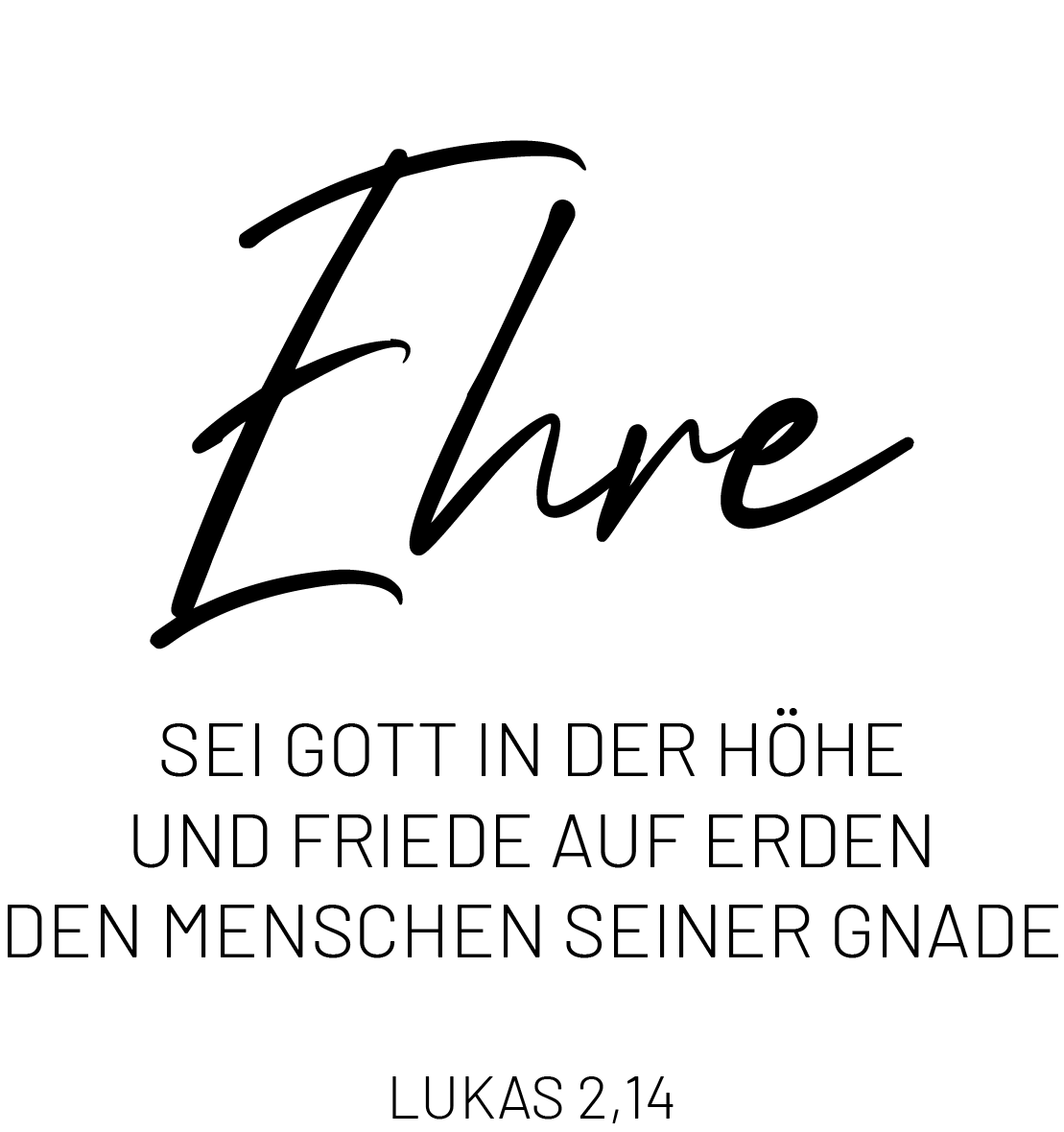 SEI GOTT 
IN DER HÖHE!
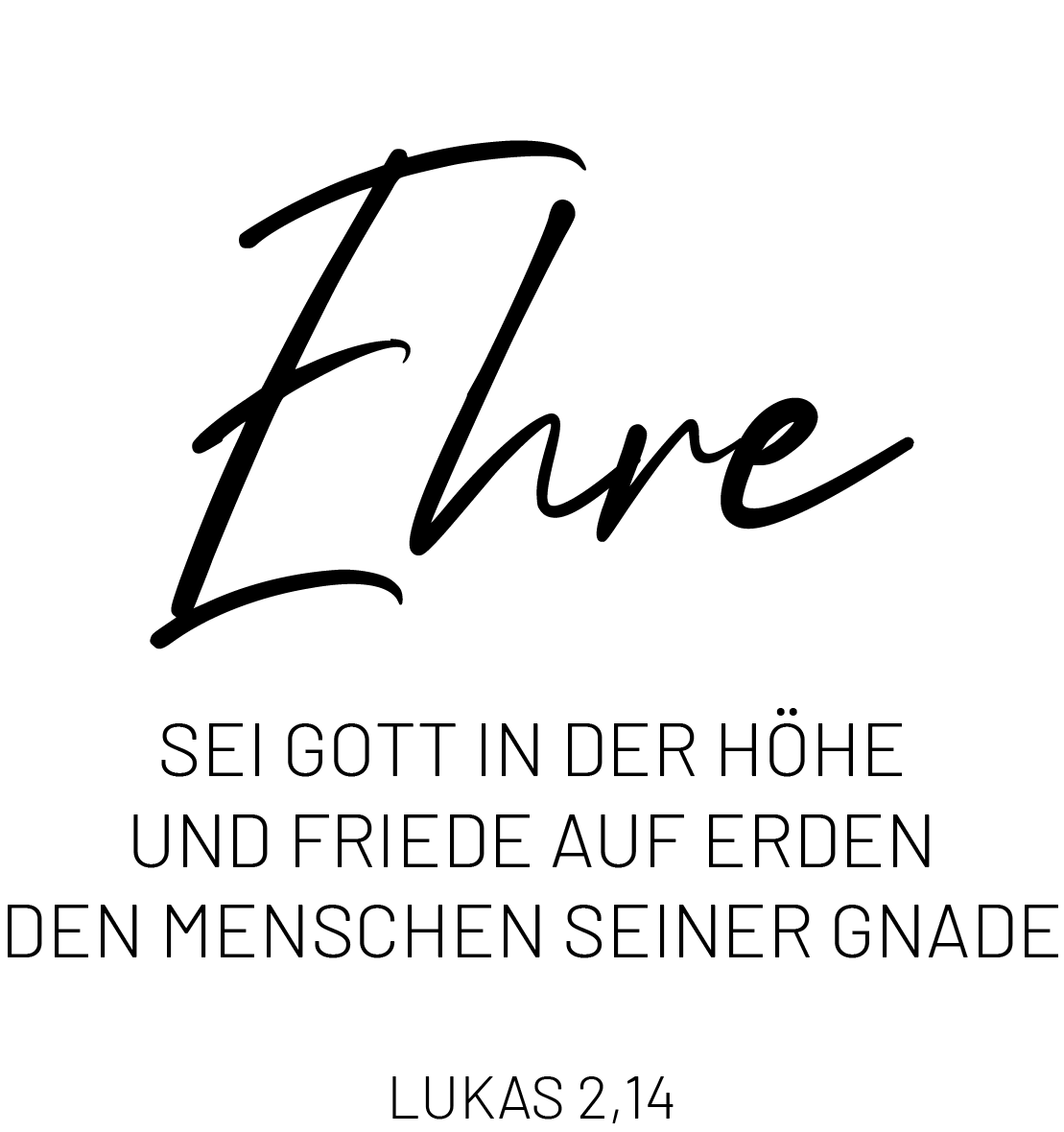 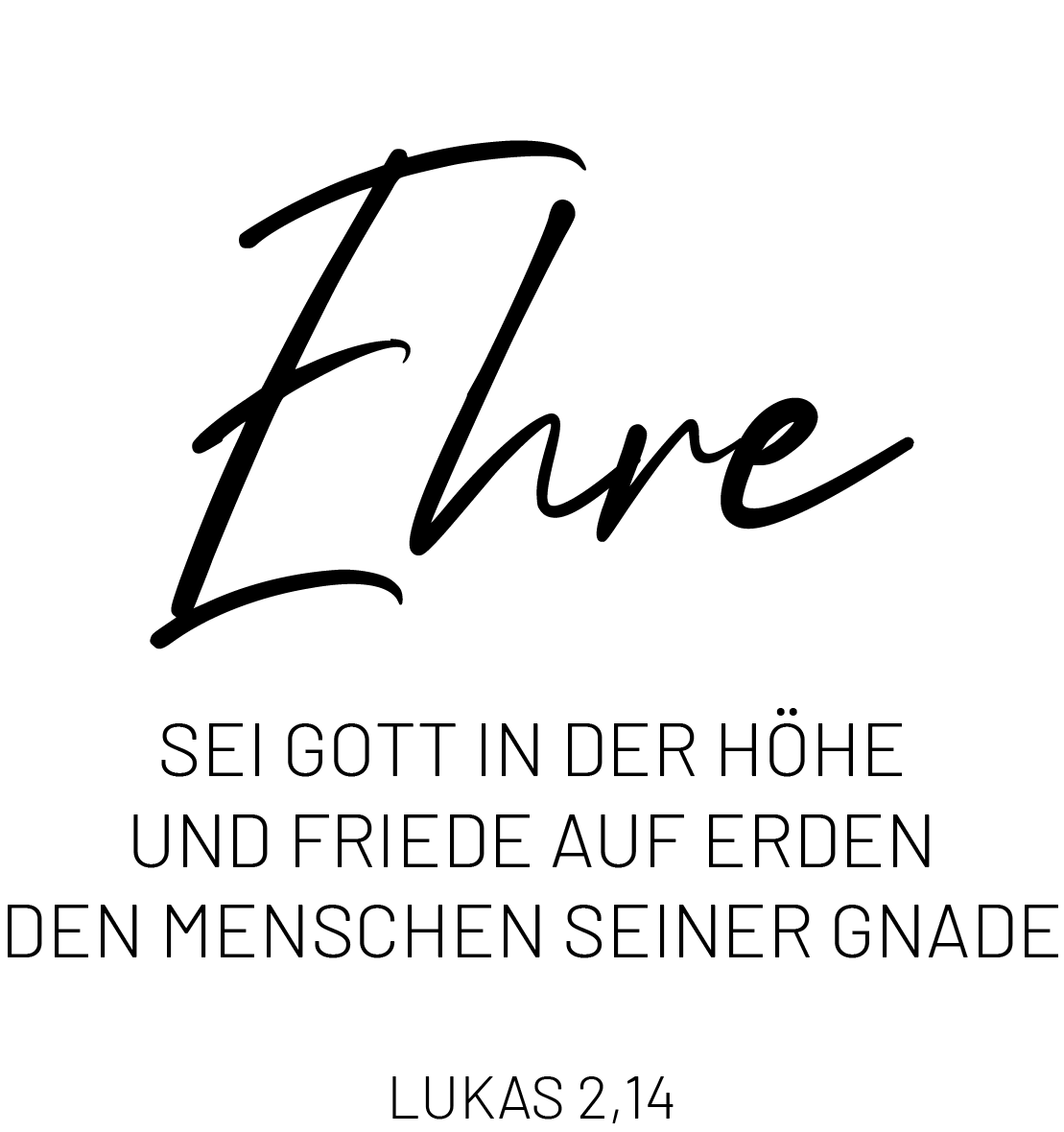 SEI GOTT 
IN DER HÖHE!
Plötzlich trat ein Engel des Herrn zu ihnen, und die Herrlichkeit des Herrn umstrahlte sie. Die Hirten erschraken sehr, 
aber der Engel sagte: »Fürchtet euch nicht!«
Lukas 2,9-10
Auf einmal waren sie von unzähligen Engeln umgeben, die Gott lobten:
Ehre sei Gott in der Höhe und Friede auf Erden den Menschen seines Wohlgefallens!
Lukas 2,13-14
Ehre sei Gott
- lobsinget zur Ehre seines    Namens! (Ps 66,2)
- was ihr auch tut, das tut    alles zu Gottes Ehre    (1Kor 10,31)
- alle Lande sollen seiner    Ehre voll werden! (Ps 72,19)
Gottes Ehre 
- Sein ist die Ehre und    Gewalt von Ewigkeit zu    Ewigkeit! (Offb 1,6)
- alle Lande sind seiner Ehre    voll! (Jes 6,3)
- Die Himmel erzählen die    Ehre Gottes, und die Feste    verkündigt seiner Hände    Werk. (Ps 19,2)
Da nun Mose auf den Berg kam, bedeckte die Wolke den Berg,
und die Herrlichkeit des HERRN ließ sich nieder auf dem Berg Sinai, und die Wolke bedeckte ihn sechs Tage; und er, Gott, rief Mose am siebenten Tag aus der Wolke.
Und die Herrlichkeit des HERRN war anzusehen wie ein verzehrendes Feuer auf dem Gipfel des Berges vor den Augen der Israeliten.

2. Mose 24,15-17
Als Salomo sein Gebet beendet hatte, fiel Feuer vom Himmel und verzehrte das Brandopfer und die Schlachtopfer. Der HERR in seiner Herrlichkeit erfüllte den ganzen Tempel,
so dass die Priester nicht mehr hineingehen konnten.

2. Chroniken 7,1-3
Als die Israeliten sahen, wie das Feuer vom Himmel kam und der HERR in seiner Herrlichkeit den Tempel erfüllte, fielen sie alle auf die Knie und verneigten sich, bis ihr Gesicht den Boden berührte. Sie beteten den HERRN an und lobten ihn mit dem Lied: »Der HERR ist gütig, seine Gnade hört niemals auf!«

2. Chroniken 7,1-3
Plötzlich trat ein Engel des Herrn zu ihnen, und die Herrlichkeit des Herrn umstrahlte sie. Die Hirten erschraken sehr, 
aber der Engel sagte: »Fürchtet euch nicht!«
Lukas 2,9-10
Ehre und Herrlichkeit Gottes

 ein Licht, eine Strahlkraft, wie ein verzehrendes Feuer
sie ruft Furcht hervor
Menschen sinken zu Boden 
es können einzig Worte der Anbetung gesprochen werden
Denn euch ist heute der Heiland geboren, welcher ist Christus (Messias), der Herr, in der Stadt Davids.
Und das habt zum Zeichen: Ihr werdet finden das Kind in Windeln gewickelt und in einer Krippe liegen.
Lukas 2,11-12
Das Wort wurde Mensch und lebte unter uns. Wir selbst haben seine göttliche Herrlichkeit gesehen, eine Herrlichkeit, wie sie Gott nur seinem einzigen Sohn gibt. In ihm sind Gottes Gnade und Wahrheit zu uns gekommen.
Johannes 1,14
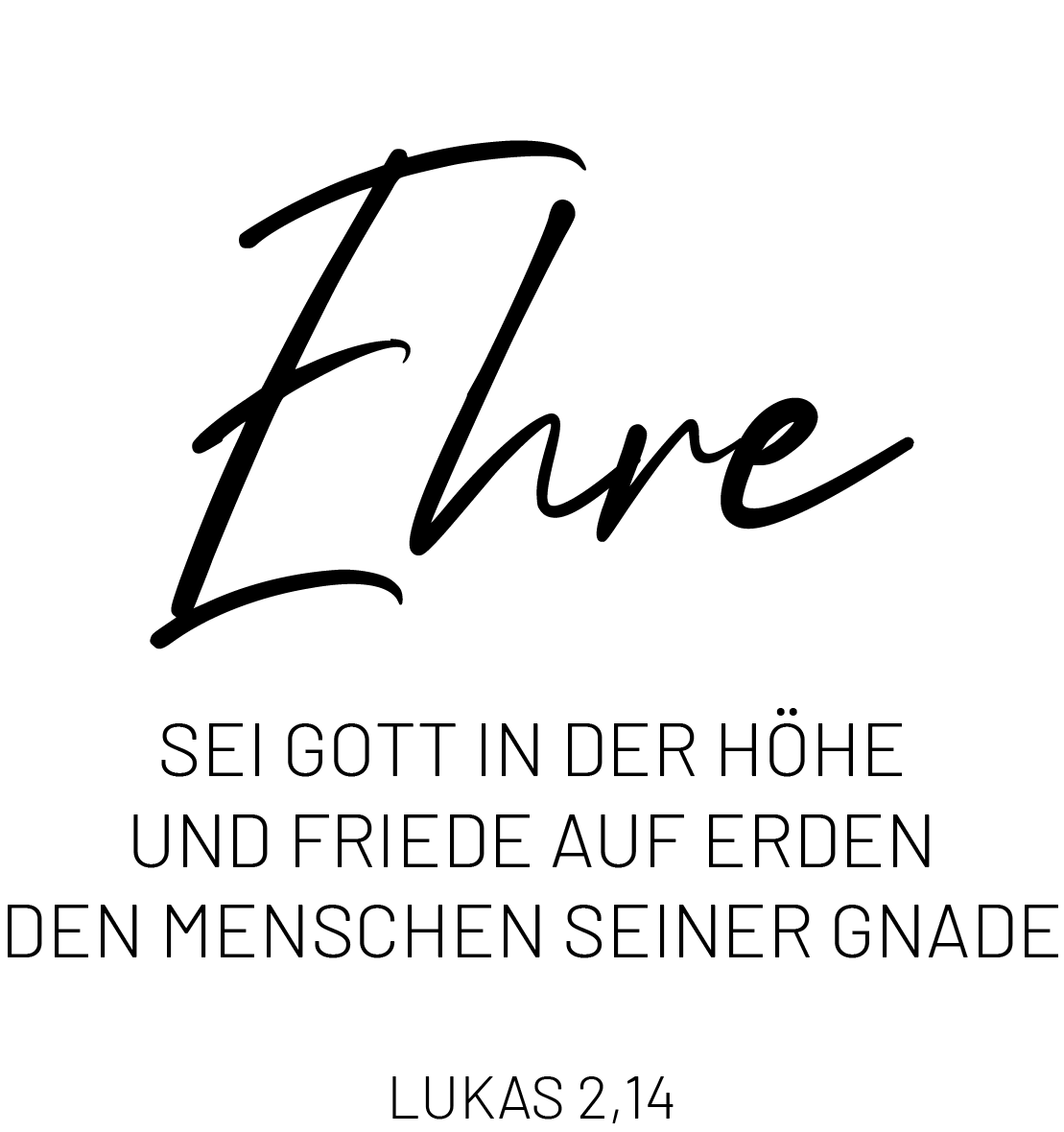